Module 9 Population
Unit 2 Arnwick was a city with 200,000 people
WWW.PPT818.COM
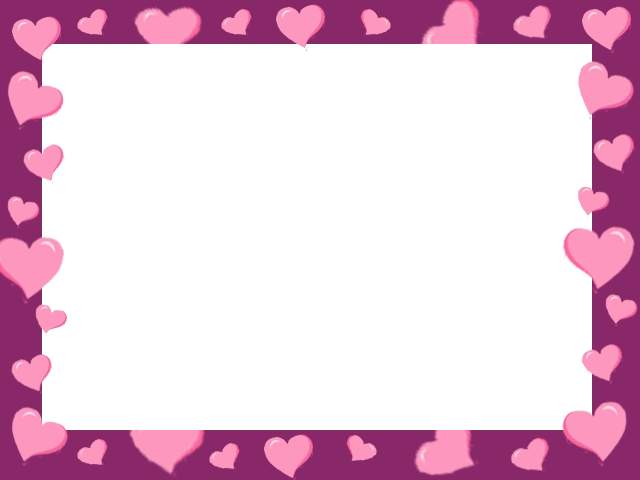 学习目标：
1.掌握本课单词和短语：
    flat  rubbish local  …
2.灵活运用下列句型：
 a. IT  is very crowded.
 b. It also needs more buses…
3.学会从文章中提取信息，谈论城市问题。
4.学会针对问题提出合理化建议。。
10010001,000,000   1,000,000,0001,370,000,000200,000
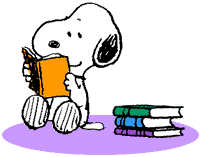 我会读，我真棒！
one    hundred
one    thousand
one  million
one      billion
one billion three hundred and  seventy  million
two hundred thousand
Warming up !
The  increasing  population
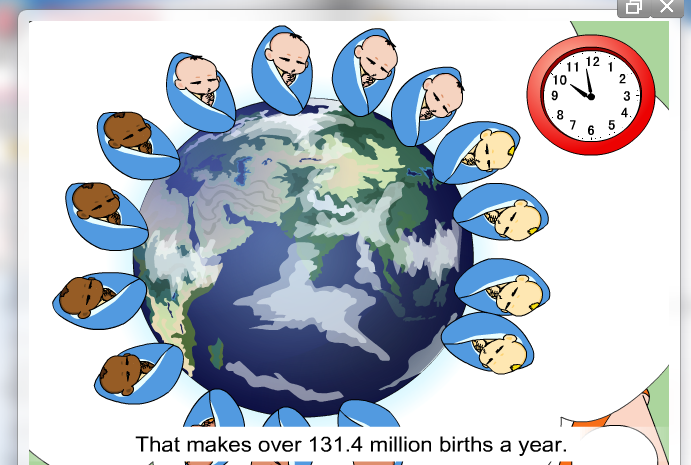 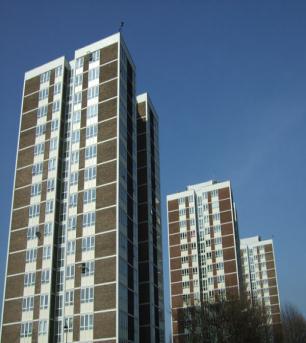 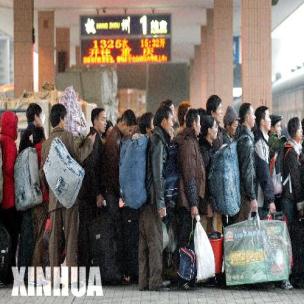 Why do they move to cities ?
Many  people move to cities  to  find  jobs .
Then what  do  they need ?
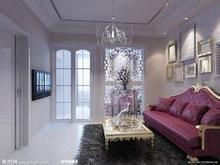 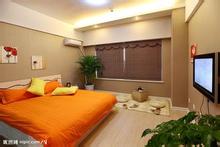 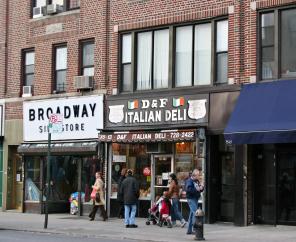 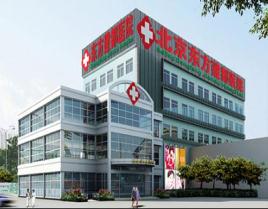 hospitals
shops
flats(套房）
They need more …
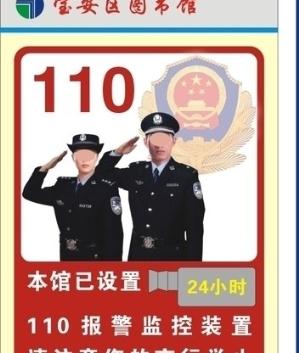 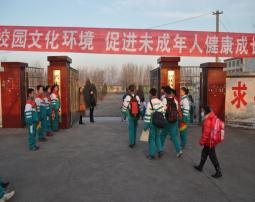 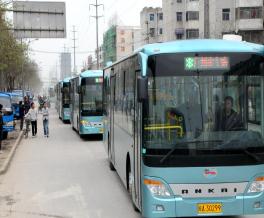 buses
schools
policemen
看图学单词。
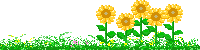 Let’s learn these words?
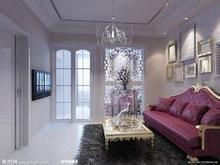 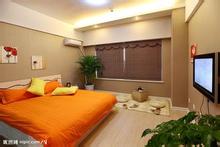 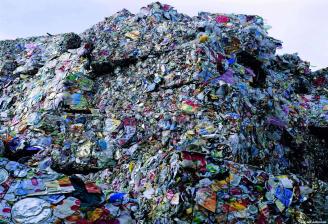 flat
rubbish
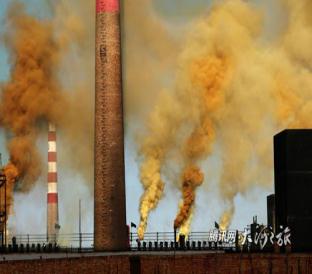 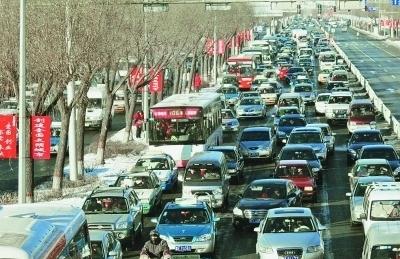 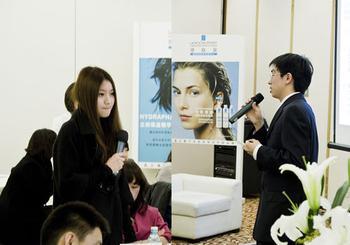 solve
pollution
too  much  traffic
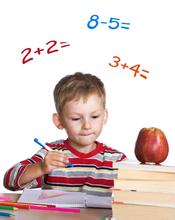 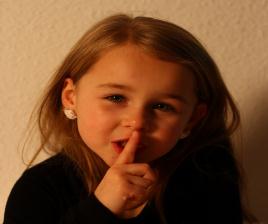 pupil
quiet
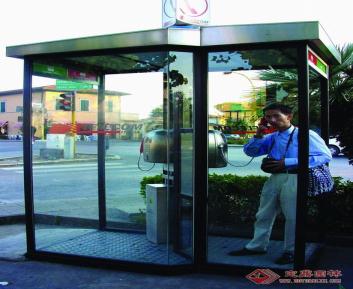 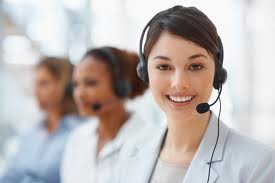 service
public
phone
你学会了吗？
n.      套房；公寓
adj.    寂静的，安静的
n.      垃圾，废弃物
 （永久） 关闭，关停
adj.   本地的
n.  学生，小学生
n.     污染
adj.   公共的；公众的 
n.     公共服务；服务
v.     解决问题
flat
quiet
rubbish
close  down
local
pupil
Pollution
public
service
solve
Listen and answer the questions.
1. Was Parkvill a city  or a viallage years ago?
It  was  a  village.
2. What is the population of  Arnwick  first ?
It has a population of 200,000 .
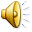 Fast reading!
Read the passage and match the headings  with the paragraphs
a)     Arnwick  has  too many  pupils,  too
          much  traffic and pollution.

 b)   Arnwick  needs  more  things.

  c) Arnwick is  a  delegate of cities, it 
     describes  what is happening  in  the world .

e)   Parkvill  was a small  village.
Para 1

Para2

Para 3

Para 4

Para5
Read  quickly and answer the questions.
1.Why do people move to Arnwick?



2. What dose Arnwick need now ?
They moved to Arnwick  to find jobs.
It needs more schools ,buses ,hospitals,fresh air ,             clean water and better public services.
It also needs more police
Careful reading
Then check the true sentences.
√
1. Parkville was a quiet village.
2. Arnwick was a city with 20,000 people.
3. Arnwick now has a population of more    
    than one million.
4. The local school in Parkville has 2,000  
    pupils.
5. Big cities need more money for public 
    services.
×
√
×
√
Air   pollution
Water pollution
Too  much rubbish
Environmental  problems(环境问题)
Health problems
（健康问题）
Problems  for the goverment
（政府困难）
not
enough hospitals
1.Need more schools          and buses；
2.Need better public   services
3.Need more police to protect its people
城市人口增长问题
Do you have good suggestions?
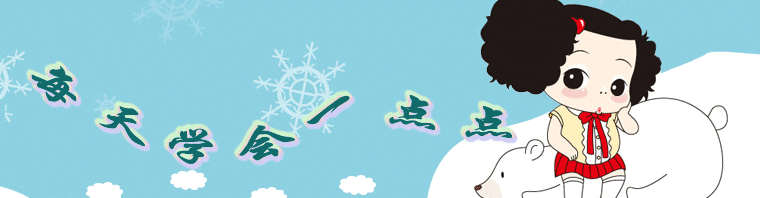 Language points
It is very crowded.
    crowded为形容词，
    它的动词形式为crowd。crowd  round 的意思是“围观”
2. It’s clear that Arnwick needs  more schools, buses and hospitals.
    It’s clear that … 表示“很清楚…...”。
e.g. It’s clear that building the new schools needs  much money.
       很明显,建造那座新学校需要很多钱。
3. The small local school in Parkville closed down five years ago.
close down 表示“（永久性地）停工，关闭”。
此处 close为动词。
e.g. The company closed down last year.
       去年那家公司关闭.
4..They had a small house ,close to fields and hills.
        close to 意为“靠近”,此处close为形容词。
e.g.         The  school is close to a hospital
5 There is a lot of traffic and pollution.
    pollution   n.    污染
    pollute       v.    污染
e.g. Noise pollution is more serious in the 
       city.
       噪音污染是城市中更为严重的问
       题。
Exercises
用所给词的适当形式填空：
1. There is much traffic and ______    (pollute)
     in the city.
2.The room is ______    (crowd).
3.The factory ______(close) down last  week.
4.The cinema is _____(close) to my home.
5.It takes an hour______(do) my homework every day.
6.Can money help solve all these ______  (problem)?
pollution
crowded
closed
close
to do
problems
Exercises
Complete the passage with the correct form of the words in the box.
flat  local   pollution  rubbish  service  thousand
Many towns and cities have the same problems as
 Arnwick. People need places to live, so the(1)_____ 
government has to build more (2)______. People need 
better bus and train(3)_______.They also produce 
more(4)_________, so the government has to make 
more efforts to protect the city against (5)_________. As 
we say, a hundred people make a (6)________ problems！
local
flats
services
rubbish
pollution
thousand
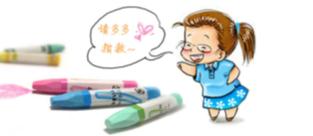 Writing
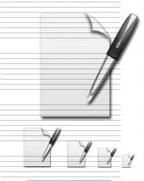 Write down your suggestions to solve the problems in your home town.
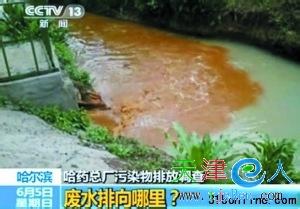 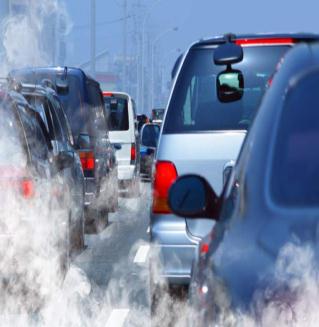 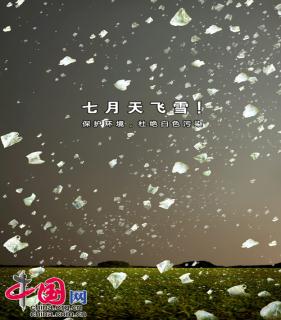 These words can help you: 
Let’s…  ;     Don’t… ;      We should…;
stop …from …;       pour (倾倒） ;       throw  about  …(乱扔）…
ride  a  bike  to work …
Summary
巩固英语大数字的表达法。
会概括段落大意，会从文章中提取信息。
谈论城市问题, 会提建议。。
掌握重点短语：
move  to                 some  day 
close to                   in fact
close down             public services 
be crowded            protect…against/ from
             …
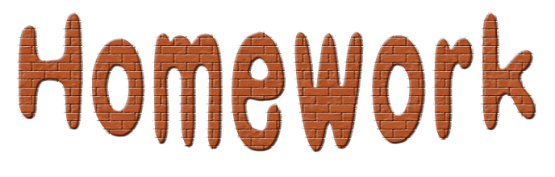 Write a passage to tell about the problems of your hometown.
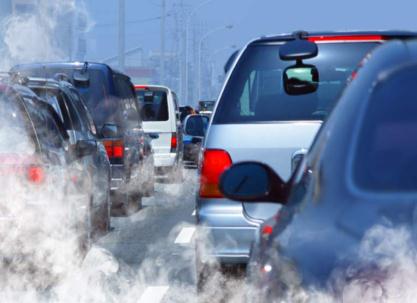 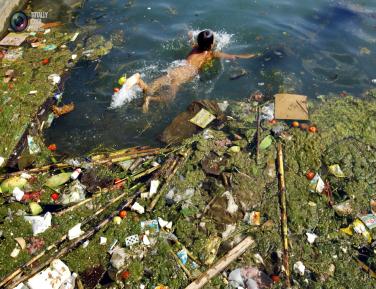 Thank you.